Адресация в Интернете
Работу выполнили: ученики 8а класса
МОУ СОШ №3
Идирова Аида, Старцева Алина, Мажитов Рахим.
Руководитель: Харитоненко Н. В.
Интернет-<<сеть сетей>>
Интернет-это глобальная компьютерная сеть, в которой локальные, региональные и корпоративные сети соединены между собой многочисленными каналами передачи информации с высокой пропускной способностью.
      Сотни миллионов пользователей компьютера могут подключаться с помощью локальных сетей или коммутируемых телефонных линий к Интернету.
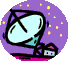 Адресация в Интернете
Для того чтобы в процессе обмена информацией компьютеры могли найти друг друга, в Интернете существует единая система адресации, основанная на использовании Интернет-адреса
    Каждый компьютер, подключенный к Интернету, имеет свой уникальный двоичный 32-битовый Интернет-адрес
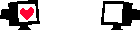 С помощью формулы, которая связывает между собой количество возможных информационных сообщений N и количество информации I, которое несет полученное сообщение с легкостью можно подсчитать, что общее количество различных Интернет-адресов составляет более 4 миллиардов:
    N=2’
N=232=4 294 967 296
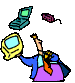 Система Интернет-адресации учитывает структуру Интернет, т.е. то, что Интернет является сетью сетей, а не объединением отдельных компьютеров. Интернет-адрес состоит из двух частей, одна из которых является адресом сети, а другая адресом компьютера в сети. 
Для обеспечения максимальной гибкости в процессе распределения Интернет-адресов, в зависимости от количества компьютеров в сети, адреса разделяются на три класса A, B, C.
Первые биты адреса отводятся для идентификации класса, а остальные разделяются на адрес сети и адрес компьютера
Доменная система имен
Компьютеры могут легко найти друг друга по числовому Интернет-адресу, однако запомнить числовой адрес человеку трудно, и для удобства была введена Доменная Система Имен
      Доменная система имен ставит в соответствие числовому Интернет-адресу каждого компьютера уникальное доменное имя.
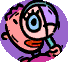 Домен – зона, участок
Система доменных имен построена по иерархическому принципу.
Первый справа домен (его еще называют суффиксом) – домен верхнего уровня, за ним домен – второго уровня и т.д.
Последний (первый слева) – имя компьютера.
   Домены верхнего уровня бывают географическими (двухбуквенными) или административными (трехбуквенными)
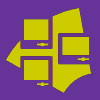 Некоторые имена доменов верхнего уровня
Доменные имена второго уровня географического типа распределяют национальные центры
    Так компания Microsoft зарегистрировала домен второго уровня Microsoft в административном домене верхнего уровня com, а Московский институт открытого образования – домен второго уровня metodist в географическом домене верхнего уровня.
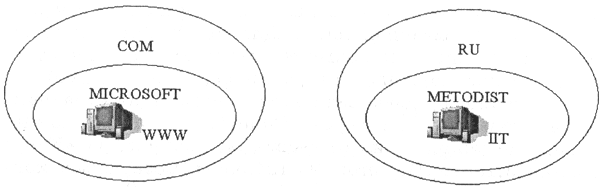 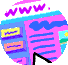 Всемирная паутина
Популярнейшая служба Интернета - World Wide Web (сокращенно WWW или Web), еще называют Всемирной паутиной.
    Служба World Wide Web предназначена для доступа к электронным документам особого рода, которые называются Web-документами или, упрощенно, Web-страницами.
    Web-страница — это электронный документ, в котором кроме текста содержатся специальные команды форматирования, а также встроенные объекты (рисунки, аудио- и видеоклипы и др.).
    Чтобы найти Web-страницу нужно знать её адрес.
     Адрес Web-страницы – включает в себя способ доступа к документу и имя сервера Интернета, на котором находится документ.
    В качестве способа доступа к Web-страницам используется протокол НТТР ( Hyper Text Transfer Protocol). При записи протокола после его имени следует двоеточие и две наклонных черты: http://
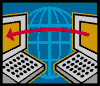 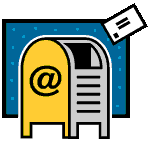 Электронная почта
Электронная почта – это сервис Интернета, позволяющий обмениваться между компьютерами посредством сети электронными сообщениями. Для того чтобы электронное письмо дошло до адресата, оно, кроме самого сообщения обязательно должно содержать адрес электронной почты получателя письма.
     Адрес электронной почты записывается по определенной форме и состоит из двух частей, разделенных символом @: 
имя_пользователя@имя_сервера
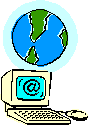 Первая часть почтового адреса имя_пользователя имеет произвольный характер и задается самим пользователем при регистрации почтового ящика. Вторая часть имя_сервера является именем почтового сервера Интернета, на котором пользователь зарегистрировал свой почтовый ящик. Между этими частями ставится символ @
Адрес электронной почты записывается только латинскими буквами и не должен содержать пробелов.
Адреса абонентов электронной почты хранятся на компьютере пользователя в базе данных <<Адресная книга>>.
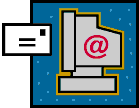 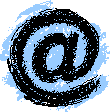 Как записывать адрес электронной почты и адрес web сайта?
Адрес Web сайта строится так:
Пример URL: http://www.klyaksa.net/htm/exam/answers/images/a23_1.gif







Адрес электронной почты записывается так:
Пример: sidorov@mail.ru
1
Протокол передачи гипертекста HTTP (HyperText Transfer Protocol)
2
Доменное имя компьютера, на котором хранится данный документ
3
Путь доступа к файлу, содержащему Web-документ, на указанном компьютере
1
Имя пользователя
2
Символ @
3
Имя сервера
4
Доменное имя
The End